Class Notebook u nastavi(fizike)
Šibenik, 7. studenog 2019.				                           Bojana Oreb, OŠ Benkovac
Sadržaj:
Što je OneNote Class Notebook?
Pregled mogućnosti programa
Primjeri korištenja iz prakse
Izrada bilježnice za predmet
Što je OneNote Class Notebook?
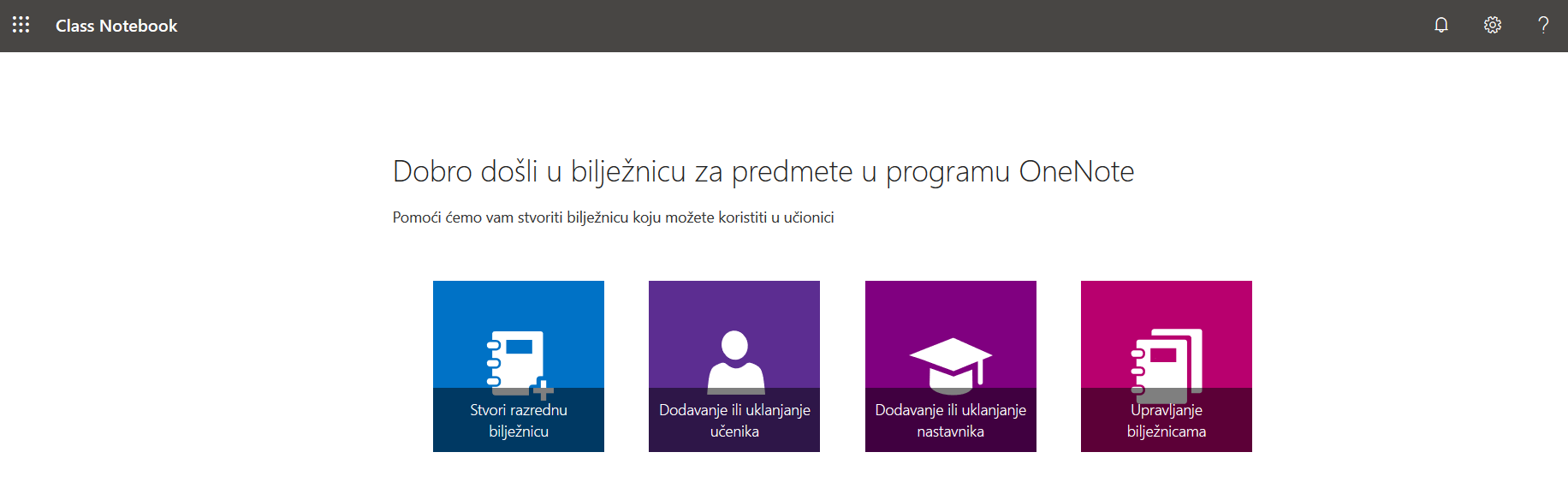 Pregled mogućnosti programa
Pregled mogućnosti programa
Pregled mogućnosti programa
Pregled mogućnosti programa
Pregled mogućnosti programa
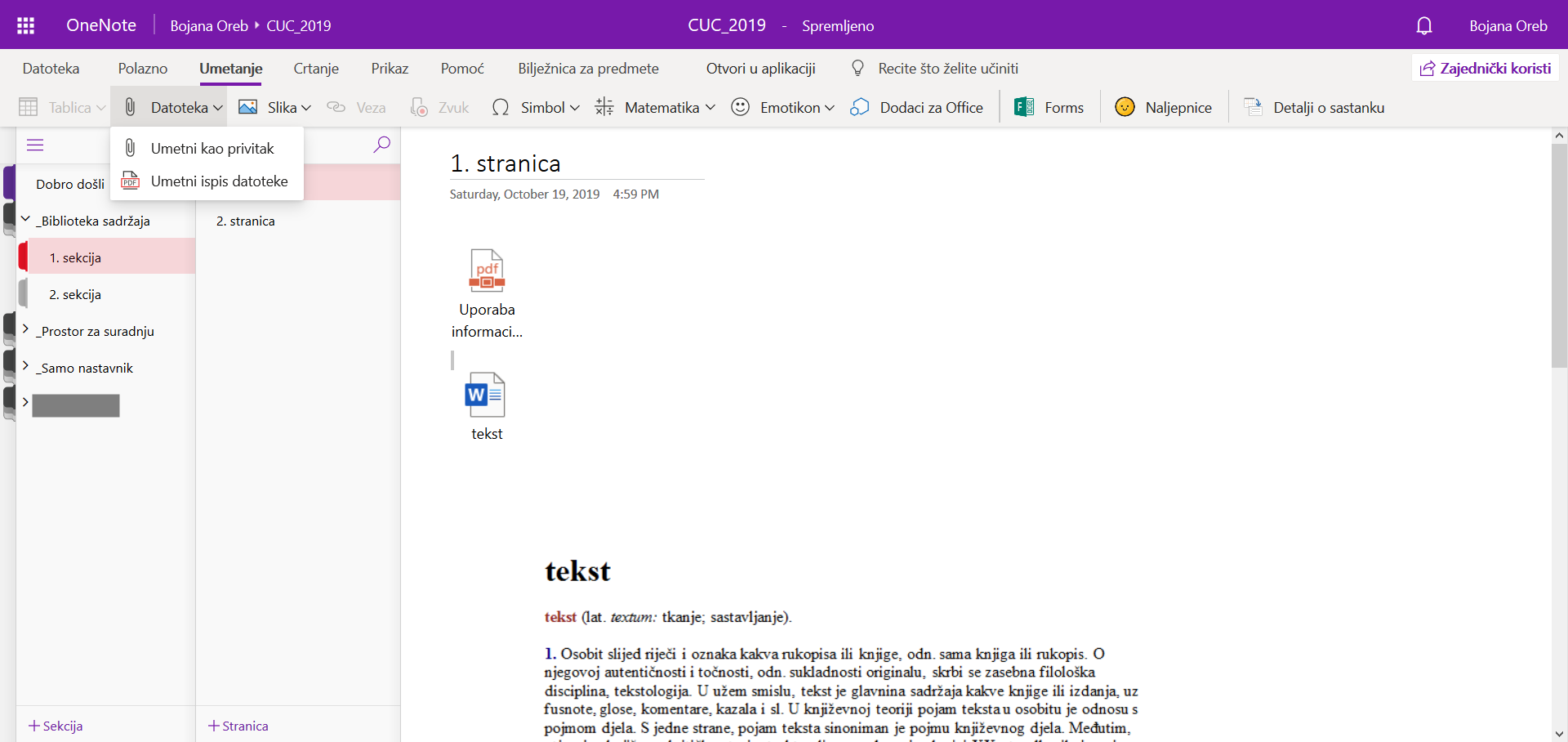 Pregled mogućnosti programa
Pregled mogućnosti programa
Pregled mogućnosti programa
Pregled mogućnosti programa
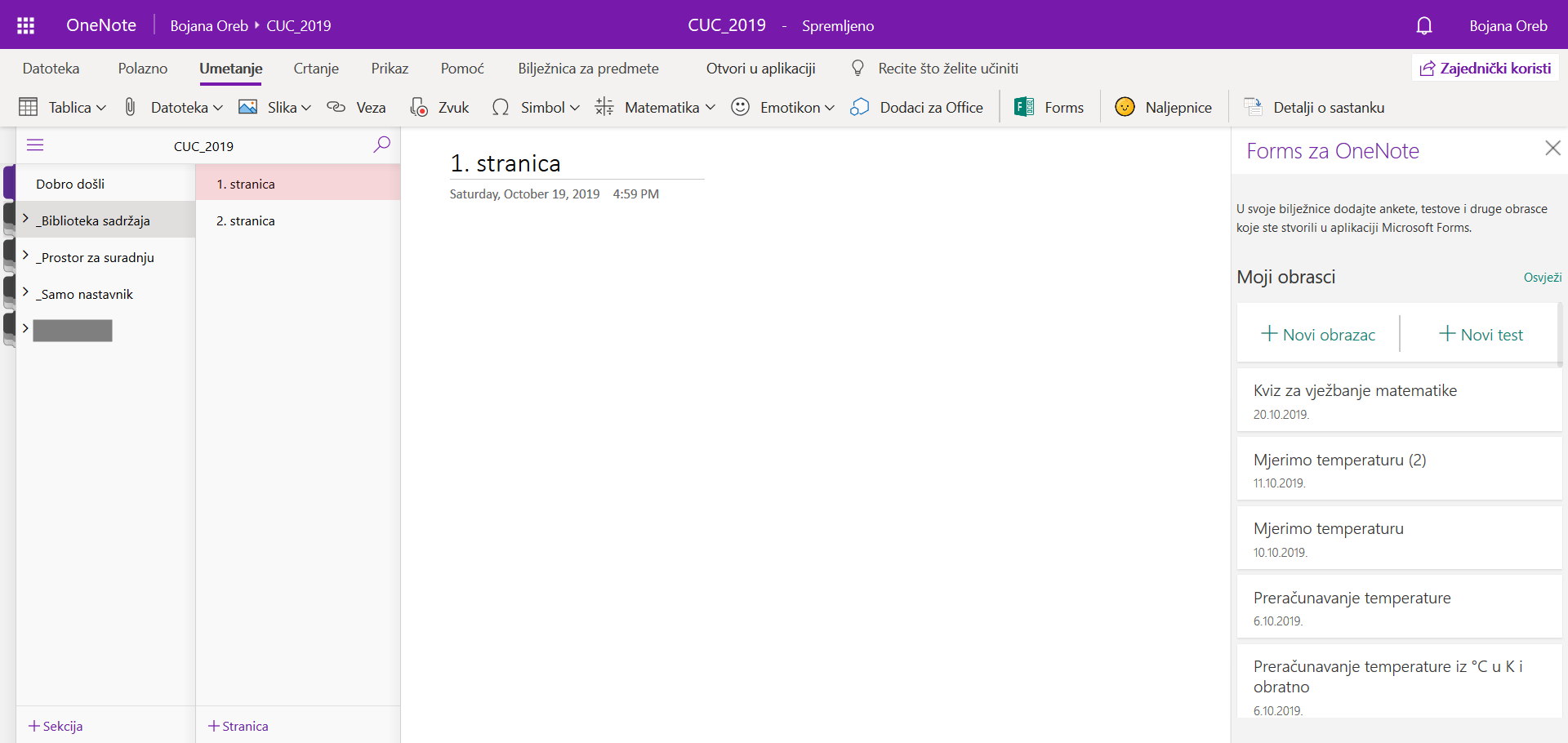 Pregled mogućnosti programa
Pregled mogućnosti programa
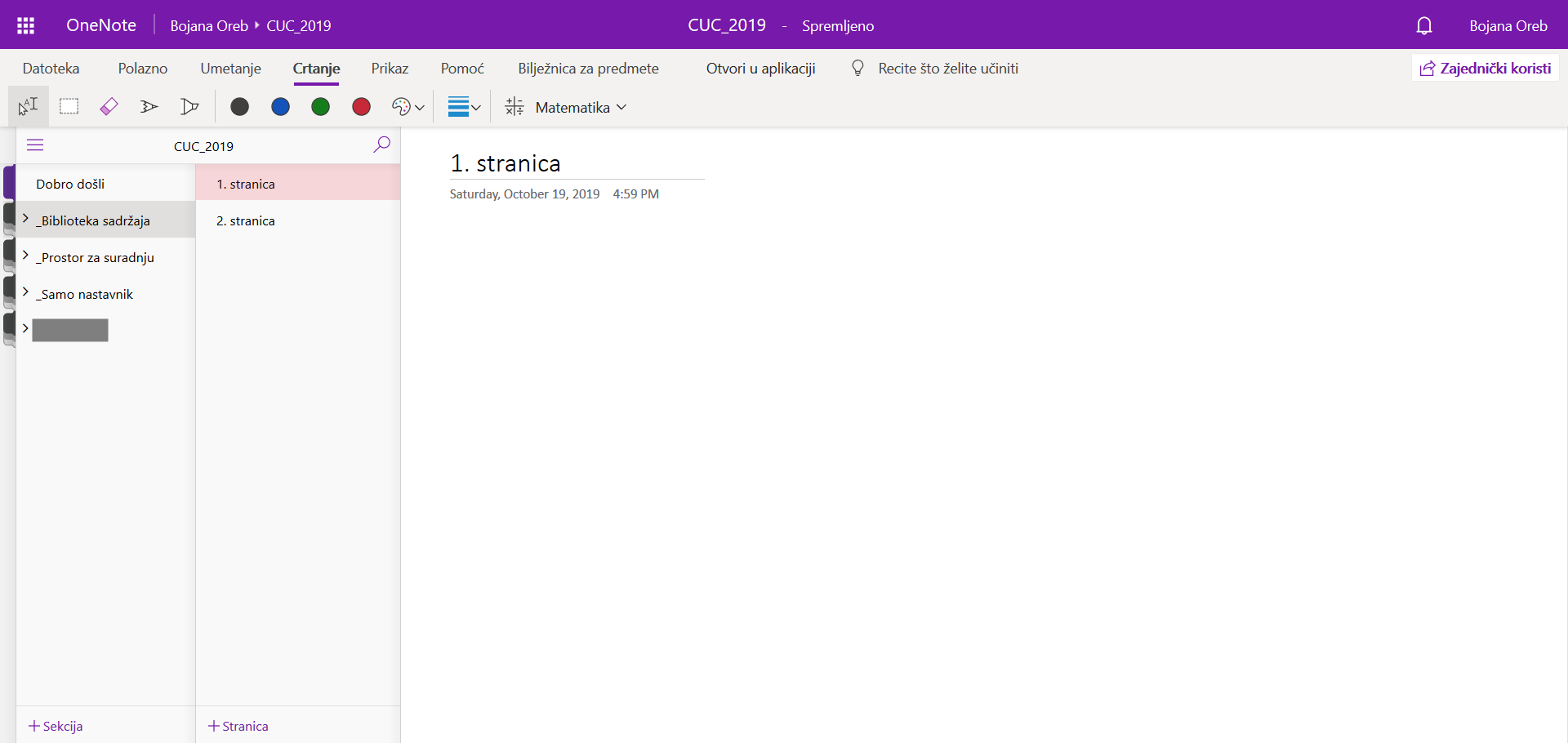 Pregled mogućnosti programa
Pregled mogućnosti programa
Pregled mogućnosti programa
Pregled mogućnosti programa
Pregled mogućnosti programa
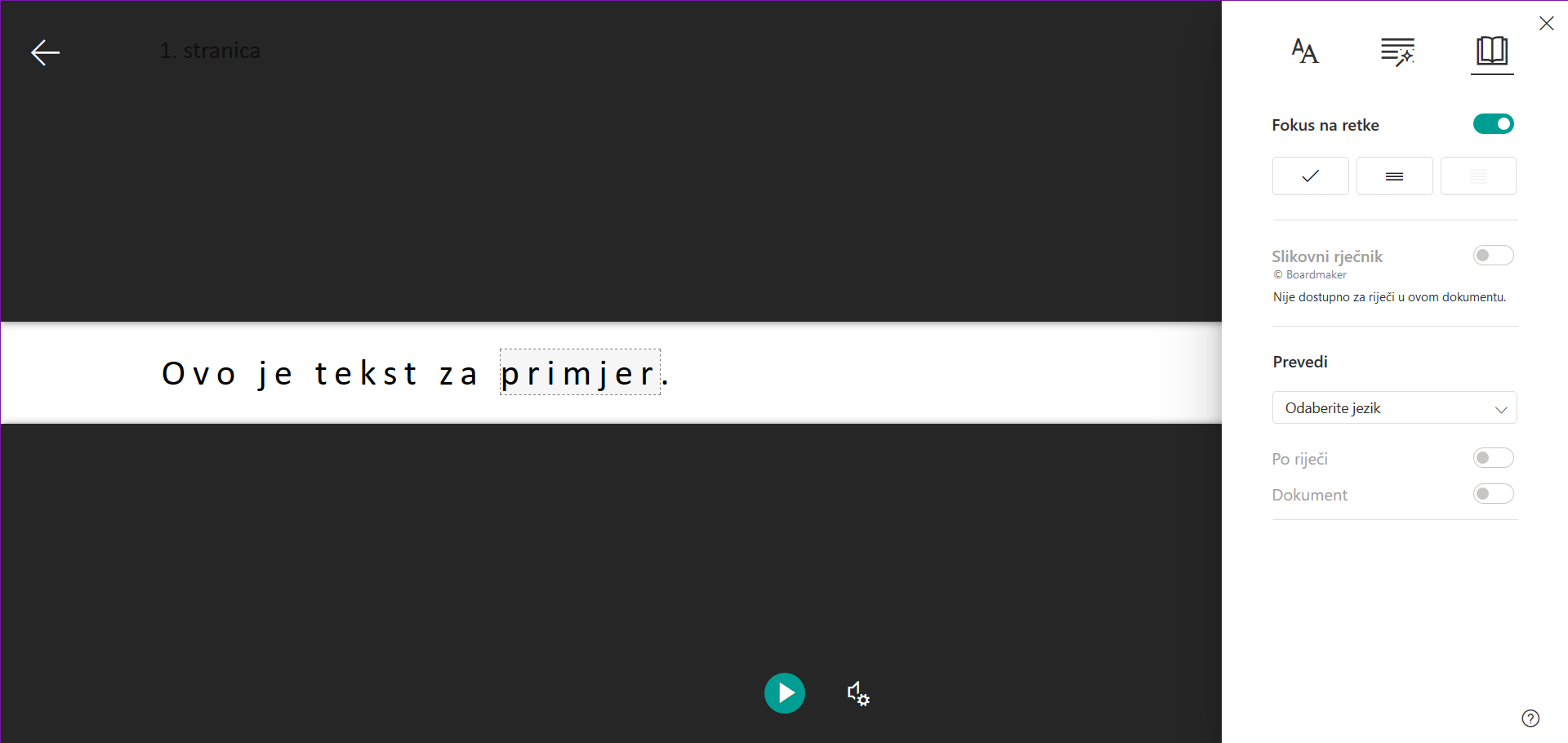 Pregled mogućnosti programa
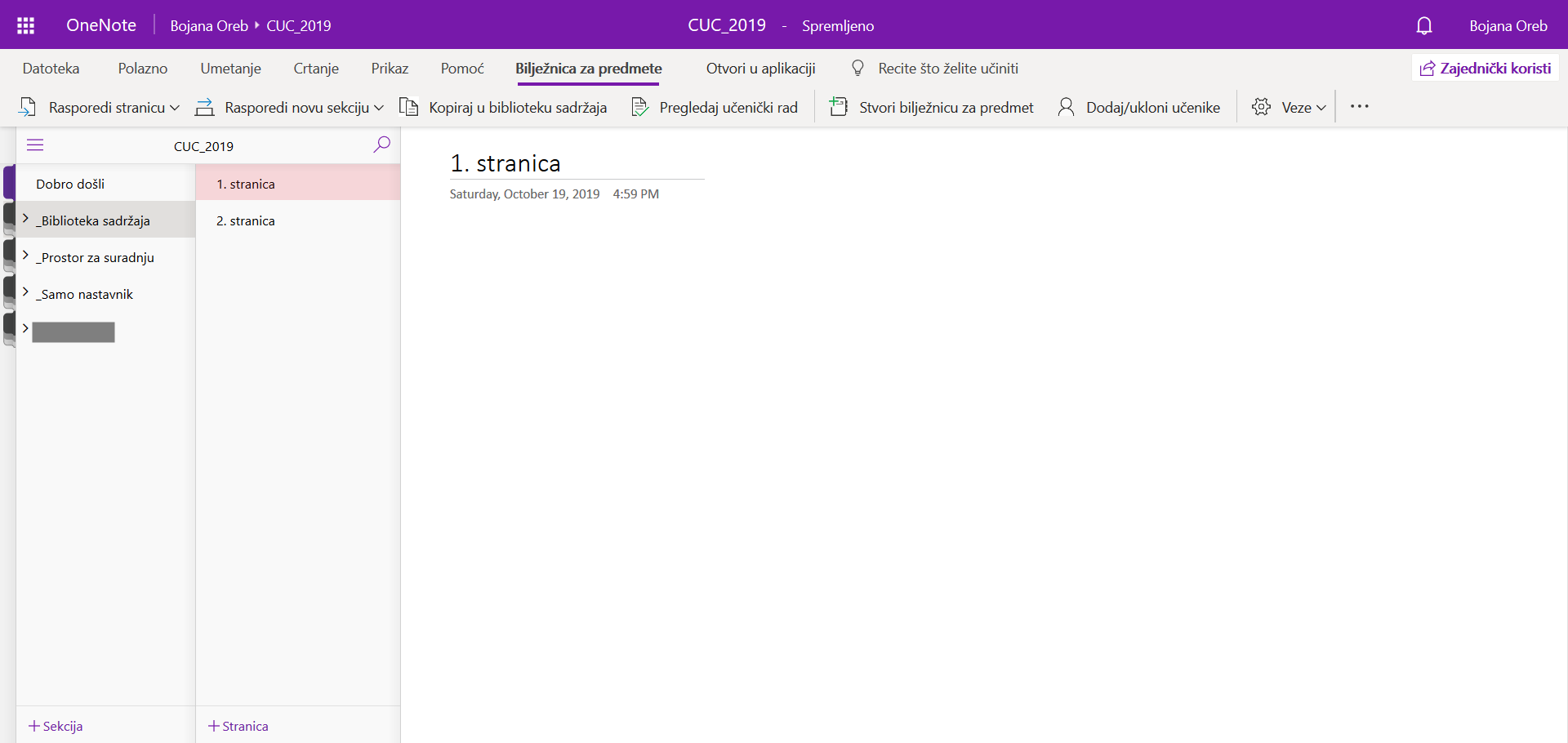 Pregled mogućnosti programa
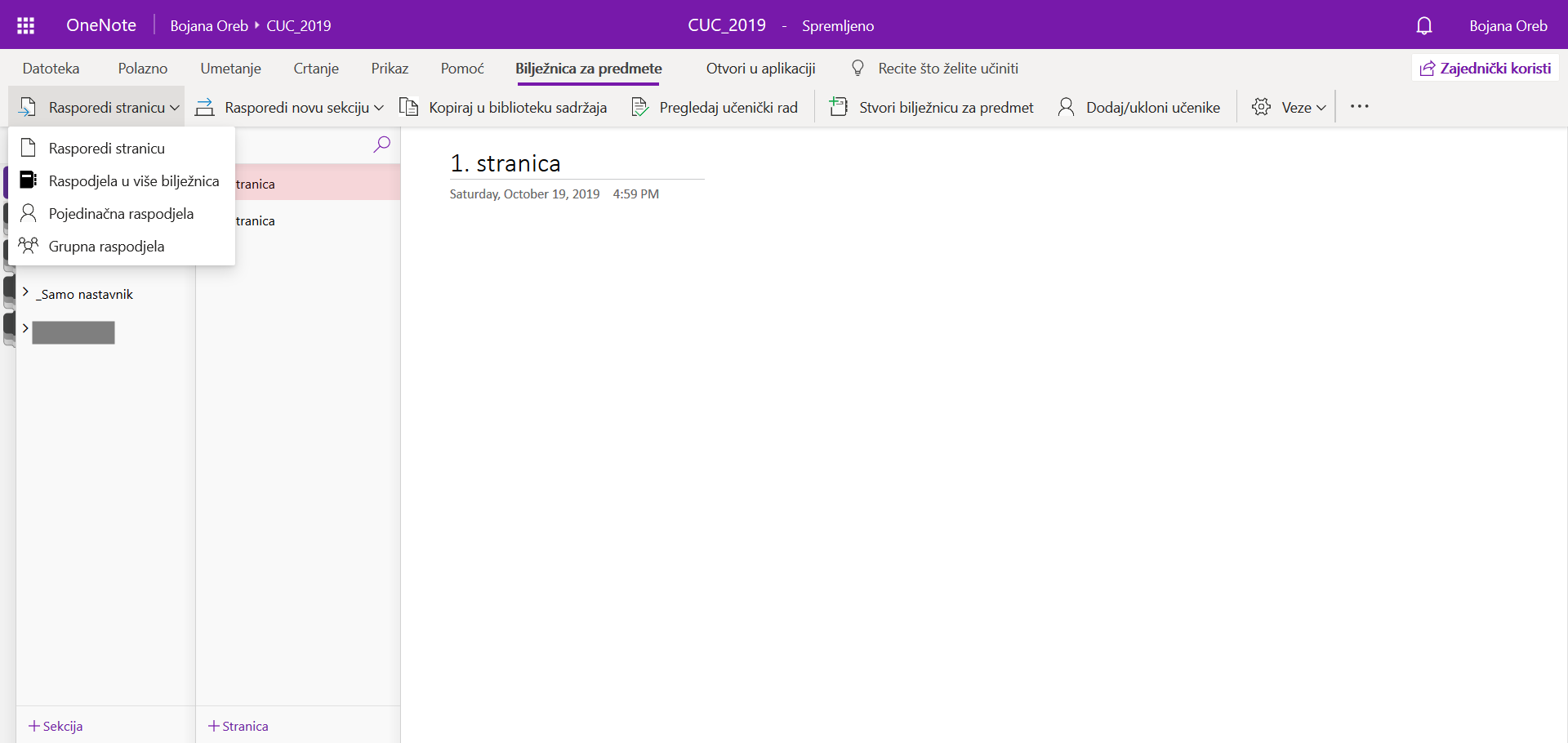 Pregled mogućnosti programa
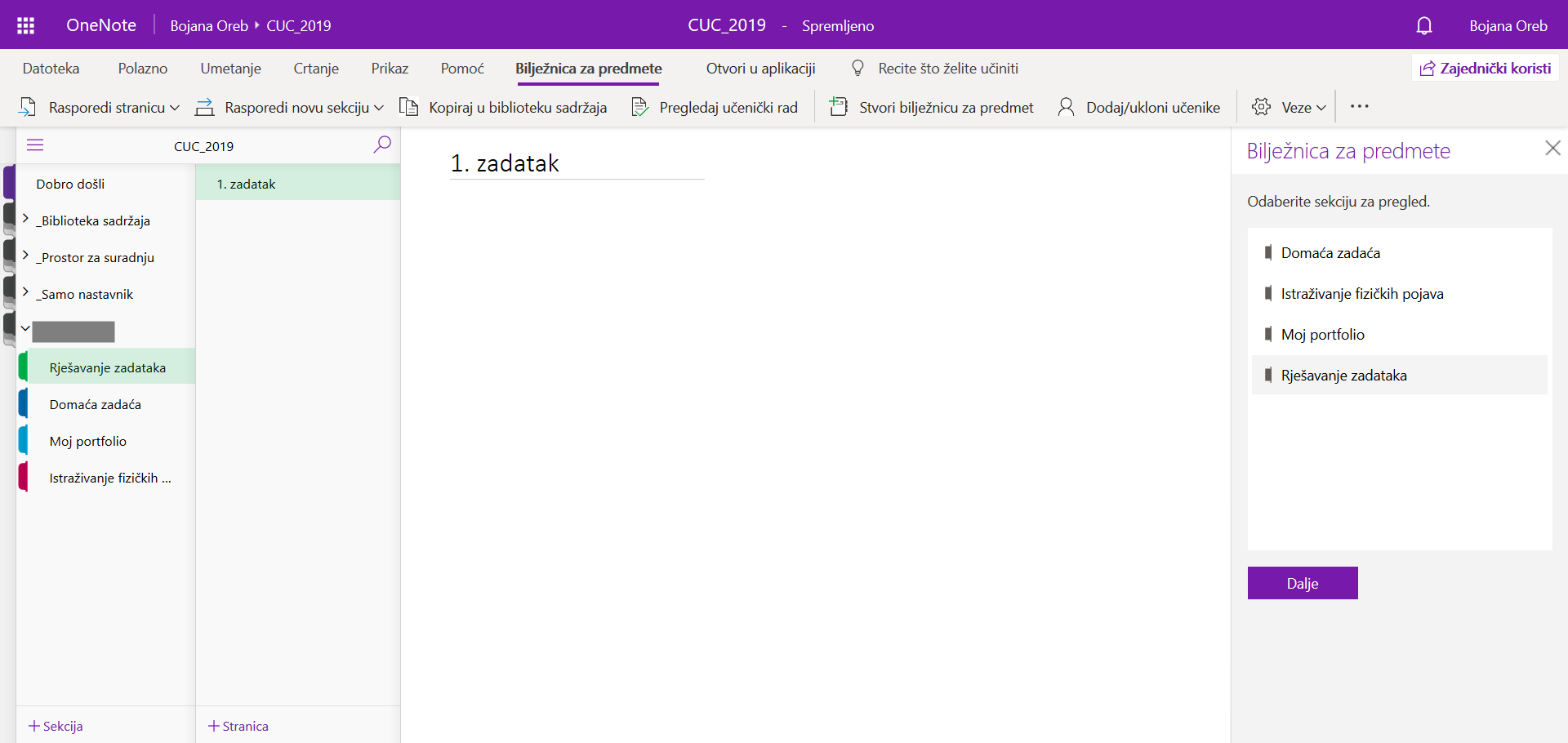 Pregled mogućnosti programa
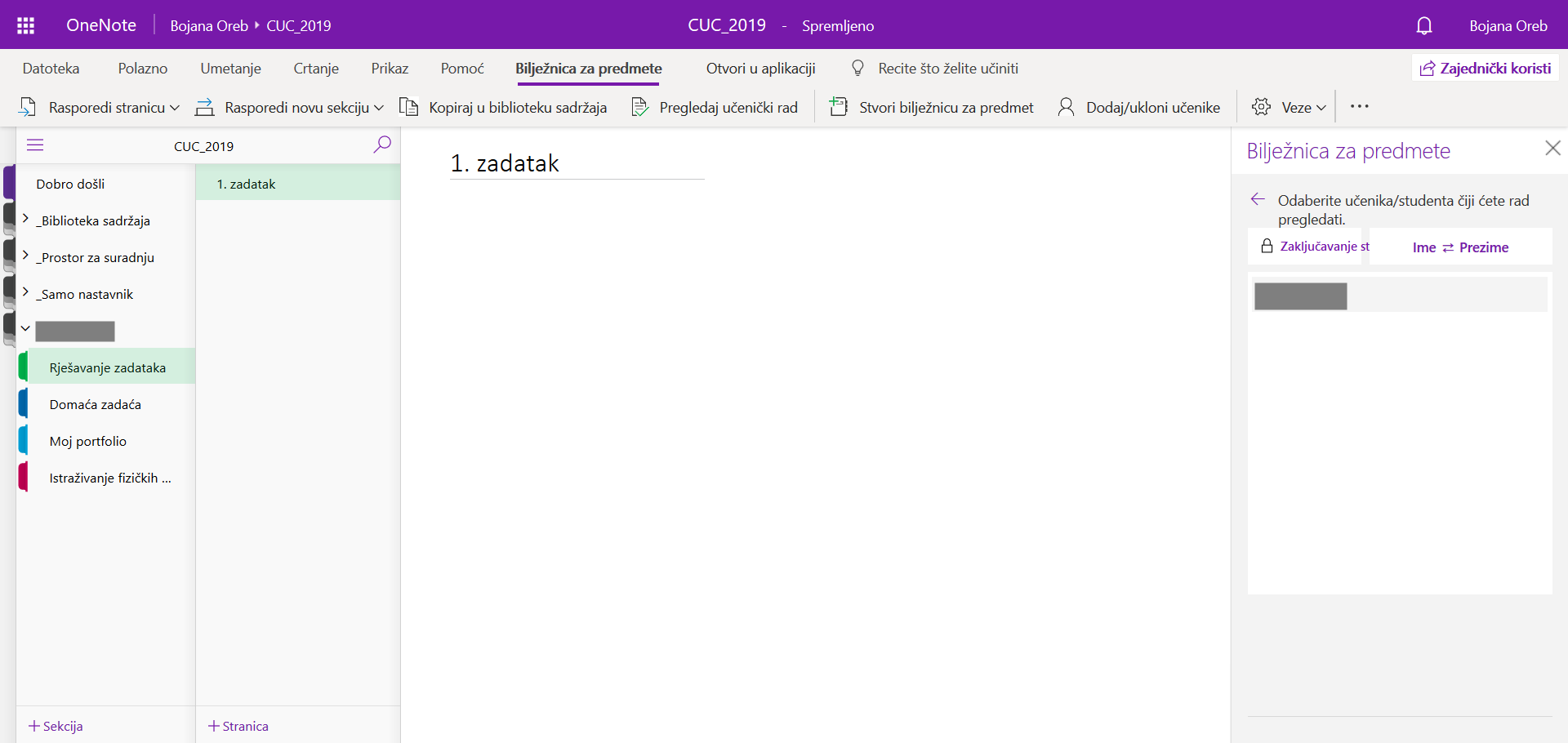 Pregled mogućnosti programa
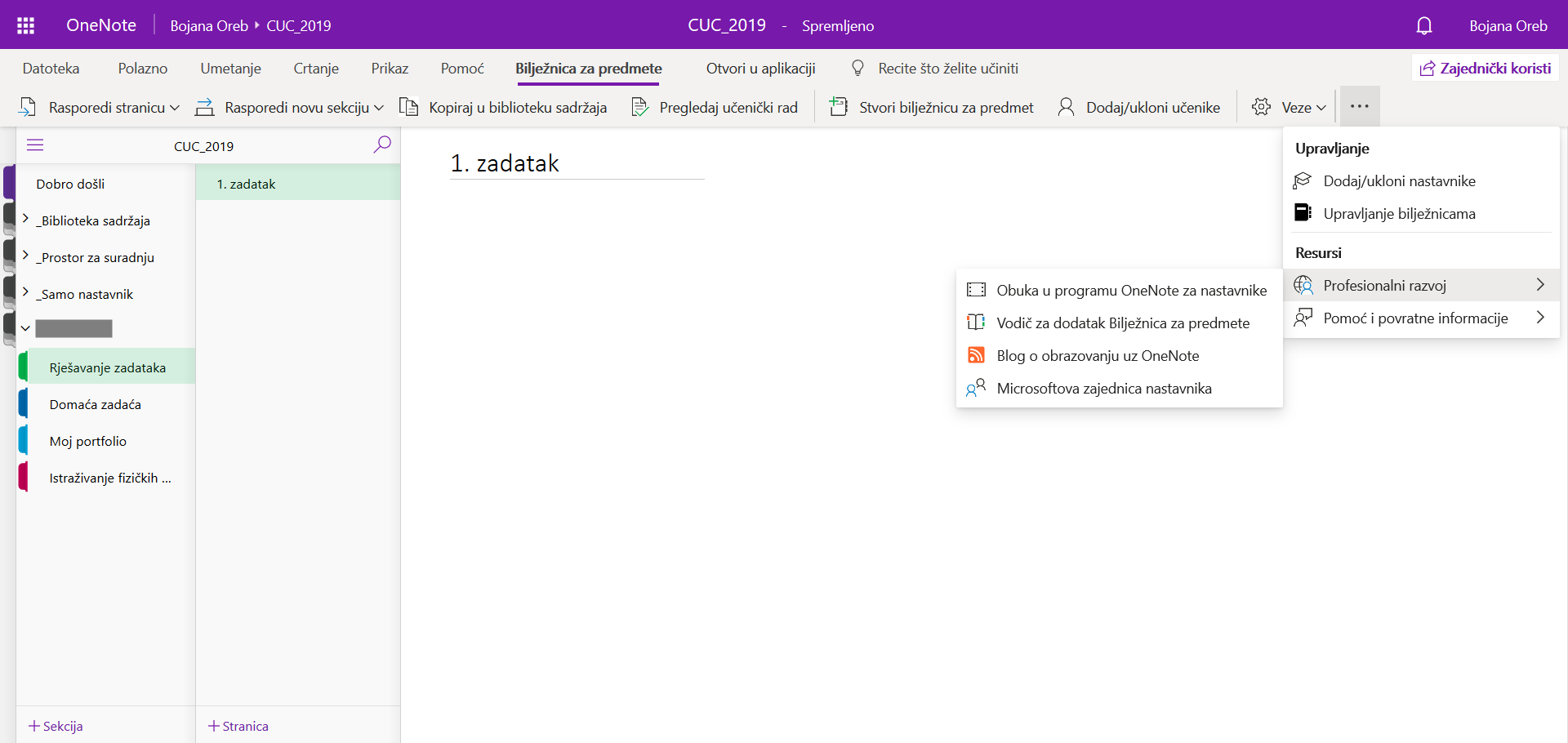 Primjeri korištenja iz prakse
Primjeri korištenja iz prakse
Primjeri korištenja iz prakse
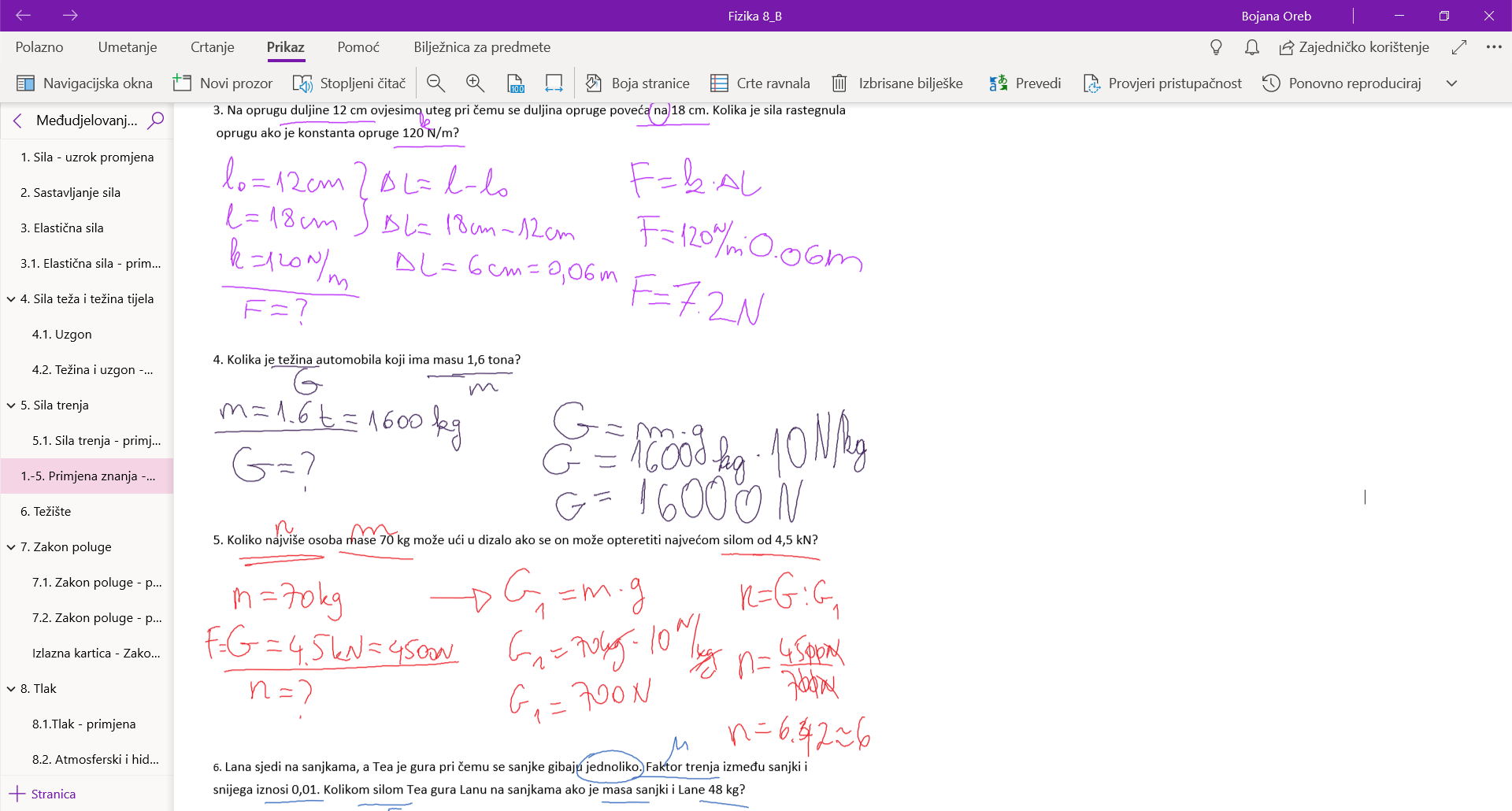 Primjeri korištenja iz prakse
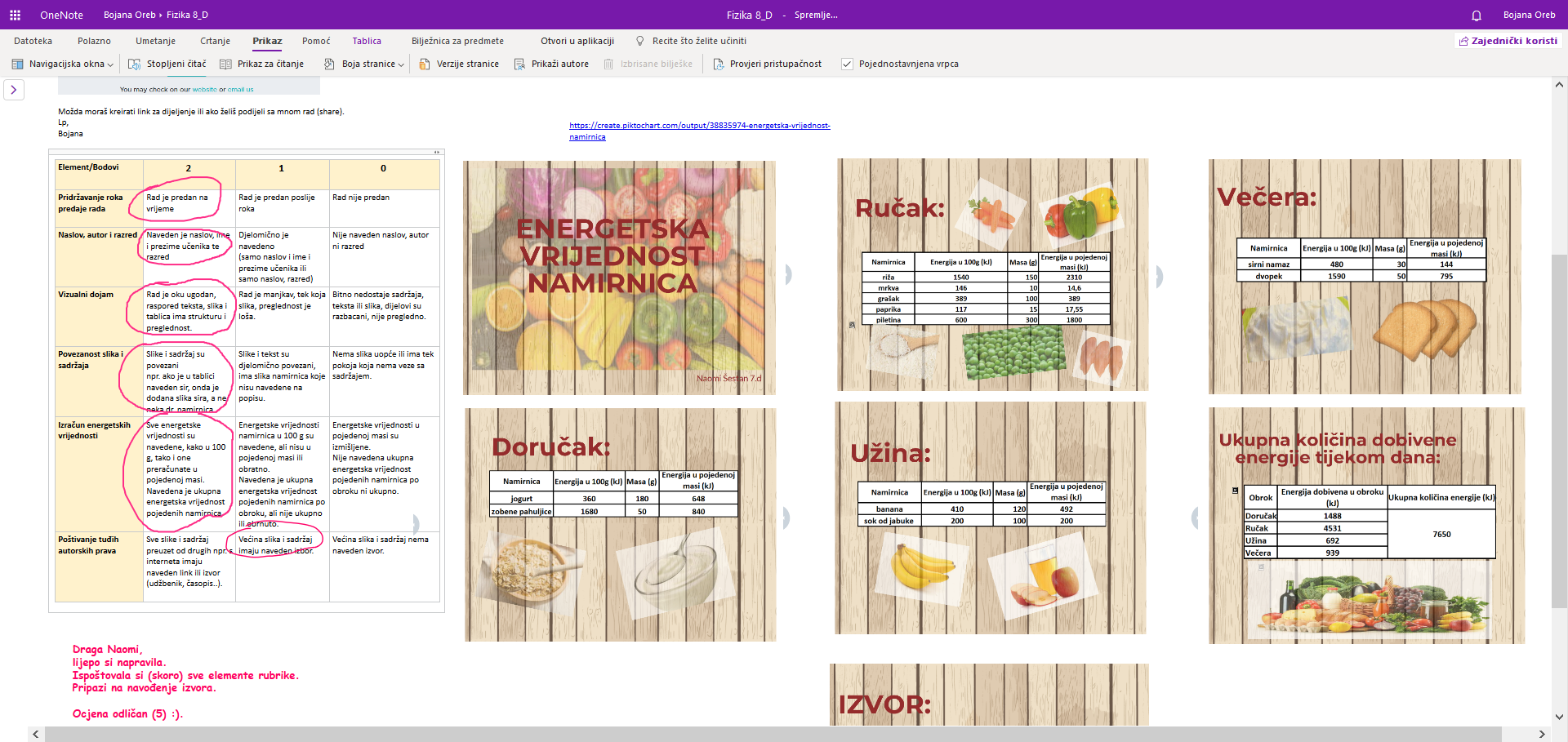 Izrada bilježnice za predmet
Izradite OneNote bilježnicu za predmet naziva CUC2019_Vaše ime 
www.office.com
U bilježnicu dodajte nastavnika Bojanu Oreb 
Dodajte min. 1 učenika (kolegu s desne strane)
Odaberite 3 učeničke sekcije naziva „Školska zadaća”, „Domaća zadaća” i „Moji radovi” 
Zatim u kreiranoj bilježnici:
U Biblioteci sadržaja napravite novu sekciju naziva „Vježba”
U sekciji „Vježba” dodajte novu stranicu naziva „Moj digitalni sadržaj”
Na toj stranici osmislite scenarij poučavanja koji mora sadržavati:
Video (YouTube, Vimeo)
Poveznicu na vanjski sadržaj 
Sliku s interneta
Datoteku formata .pdf umetnutu kao privitak
Kviz Microsoft Forms-a 
Check-listu tipa DA/NE napravljenu pomoću tablice i oznaka „Obaveza” koja sadrži elemente ovog dijela zadatka
Napravljenu stranicu raspodijelite u učeničku bilježnicu u sekciju „Školska zadaća”
Ispunite anketu o radionici koju Vam zalijepim u Biblioteci sadržaja
Pitanja?              Hvala na pažnji!